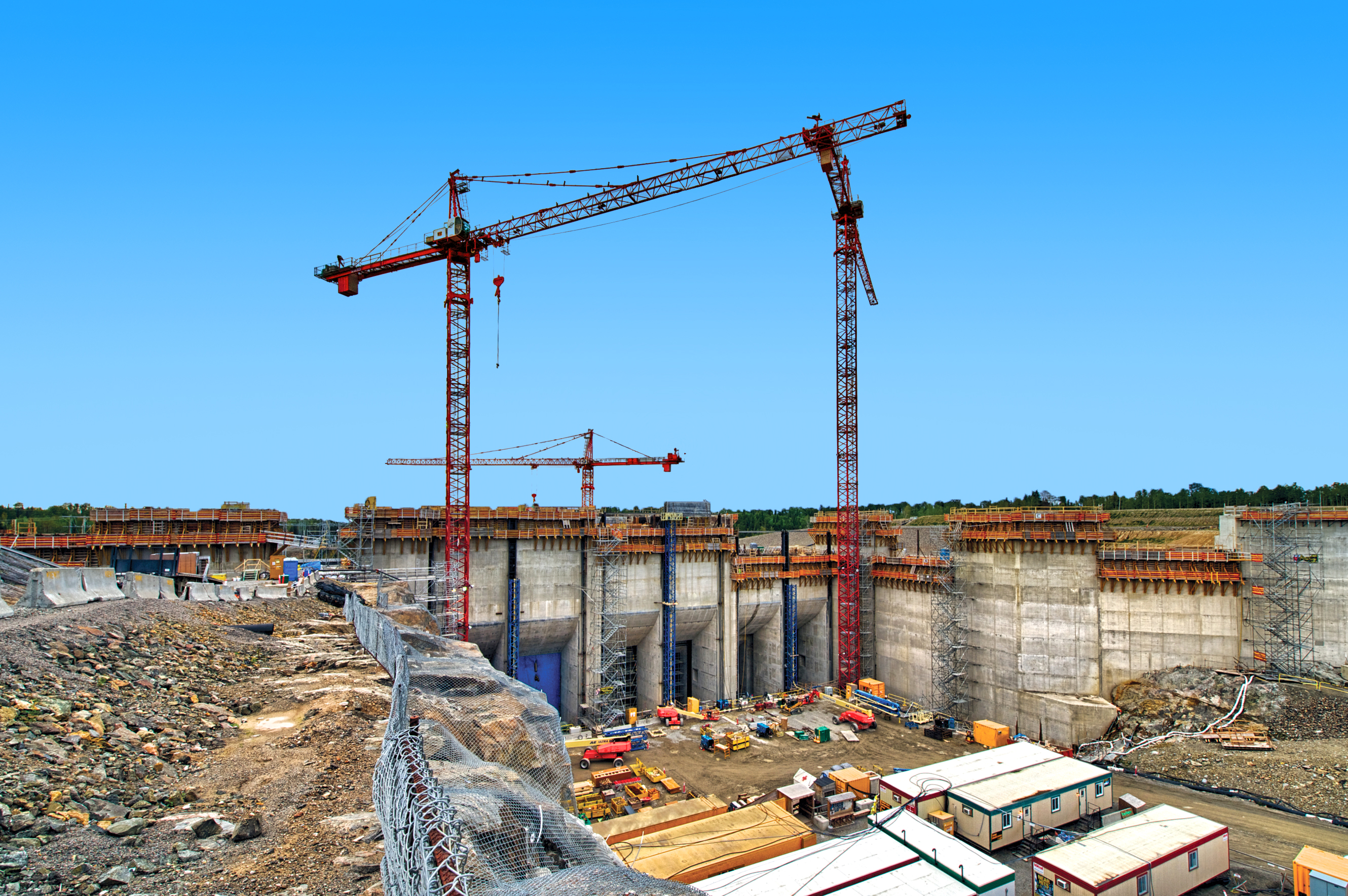 The Value of Hydro
Supporting a clean energy grid, communities, and local economies
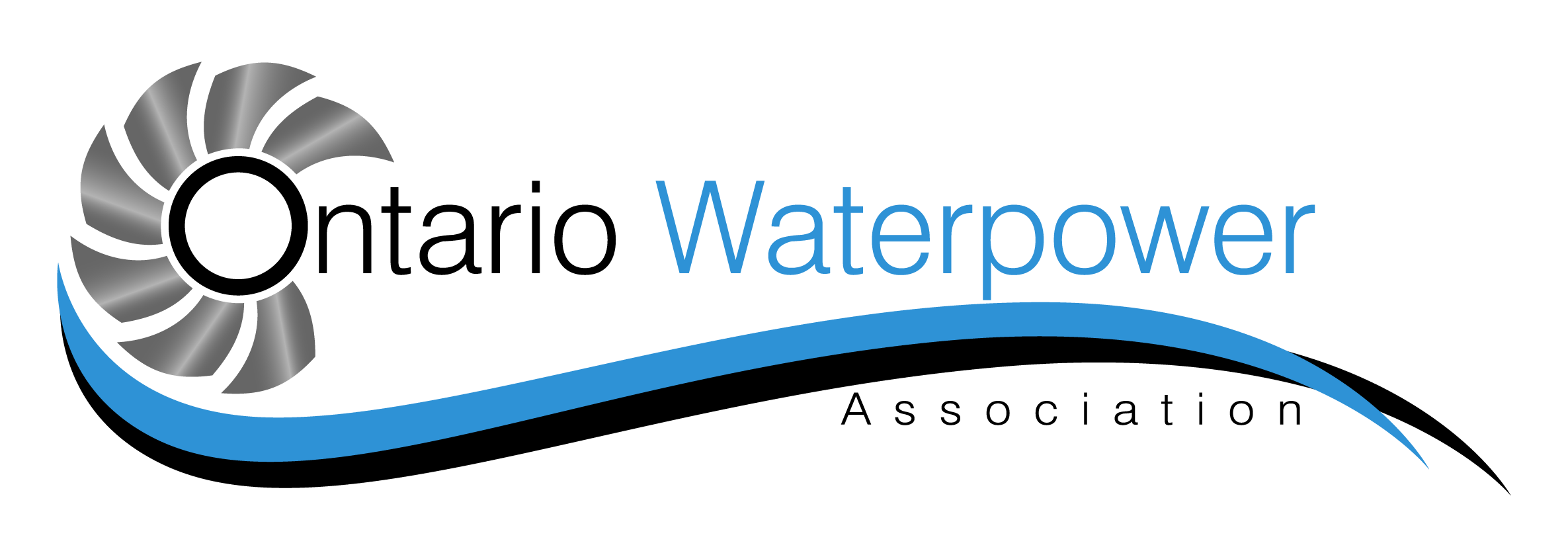 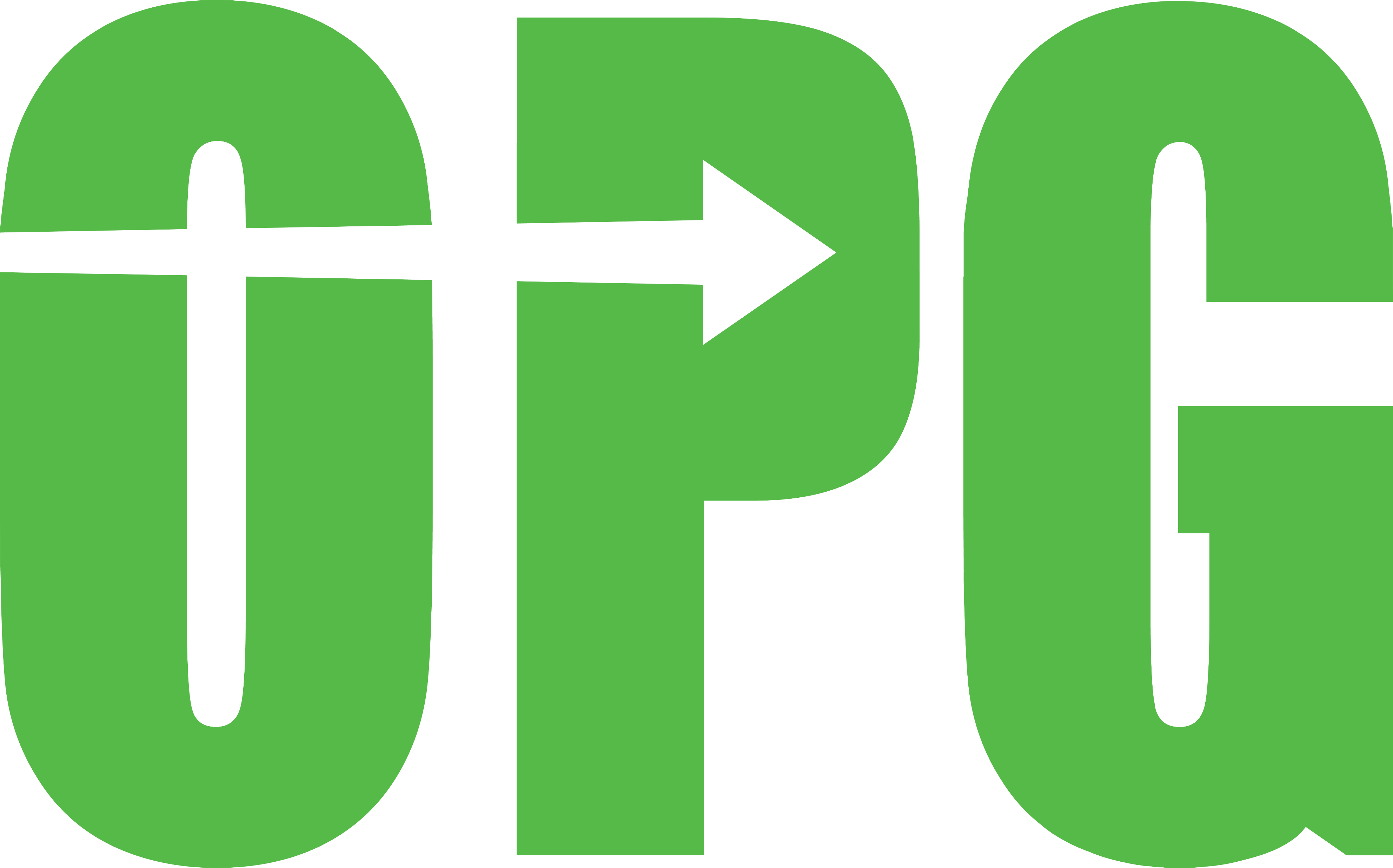 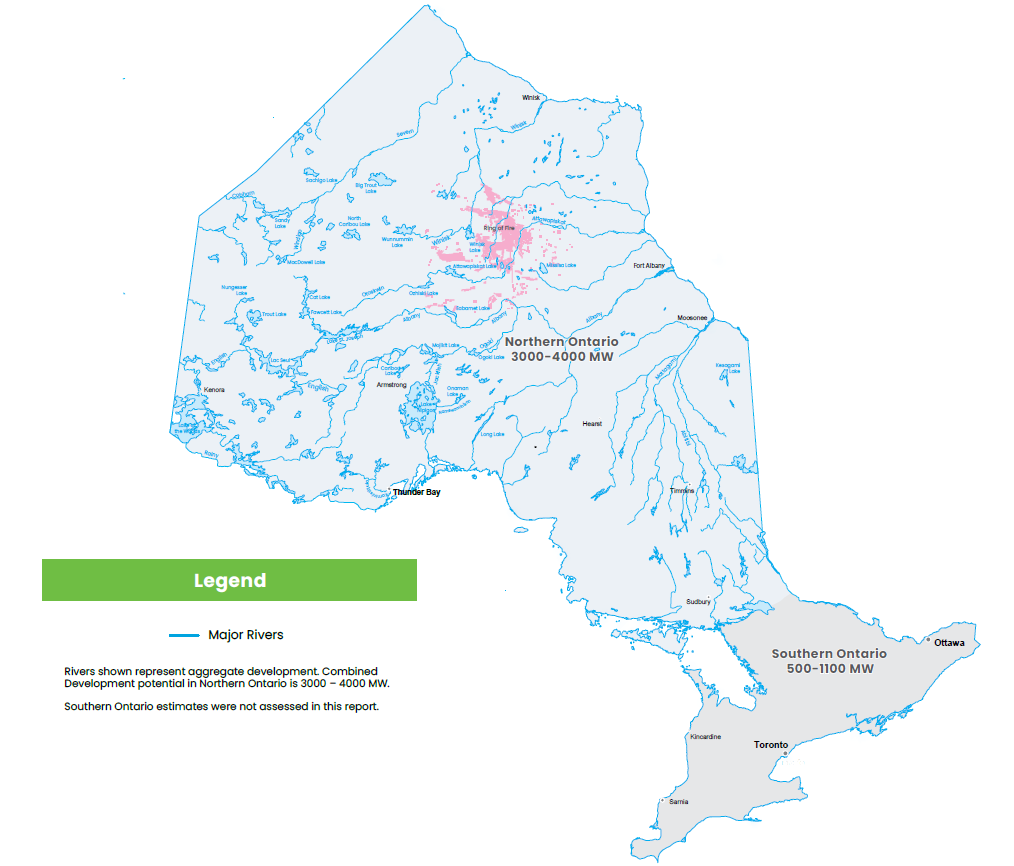 Ontario’s untapped hydro potential